¿CÓMO GUARDAR LAS IMÁGENES?
1.
2.
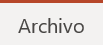 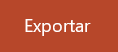 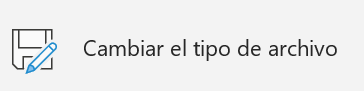 3.
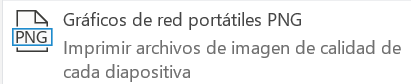 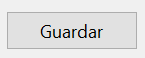 4.
5.
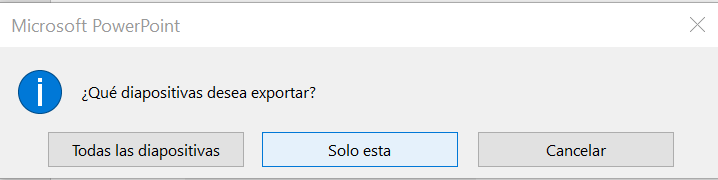 6.
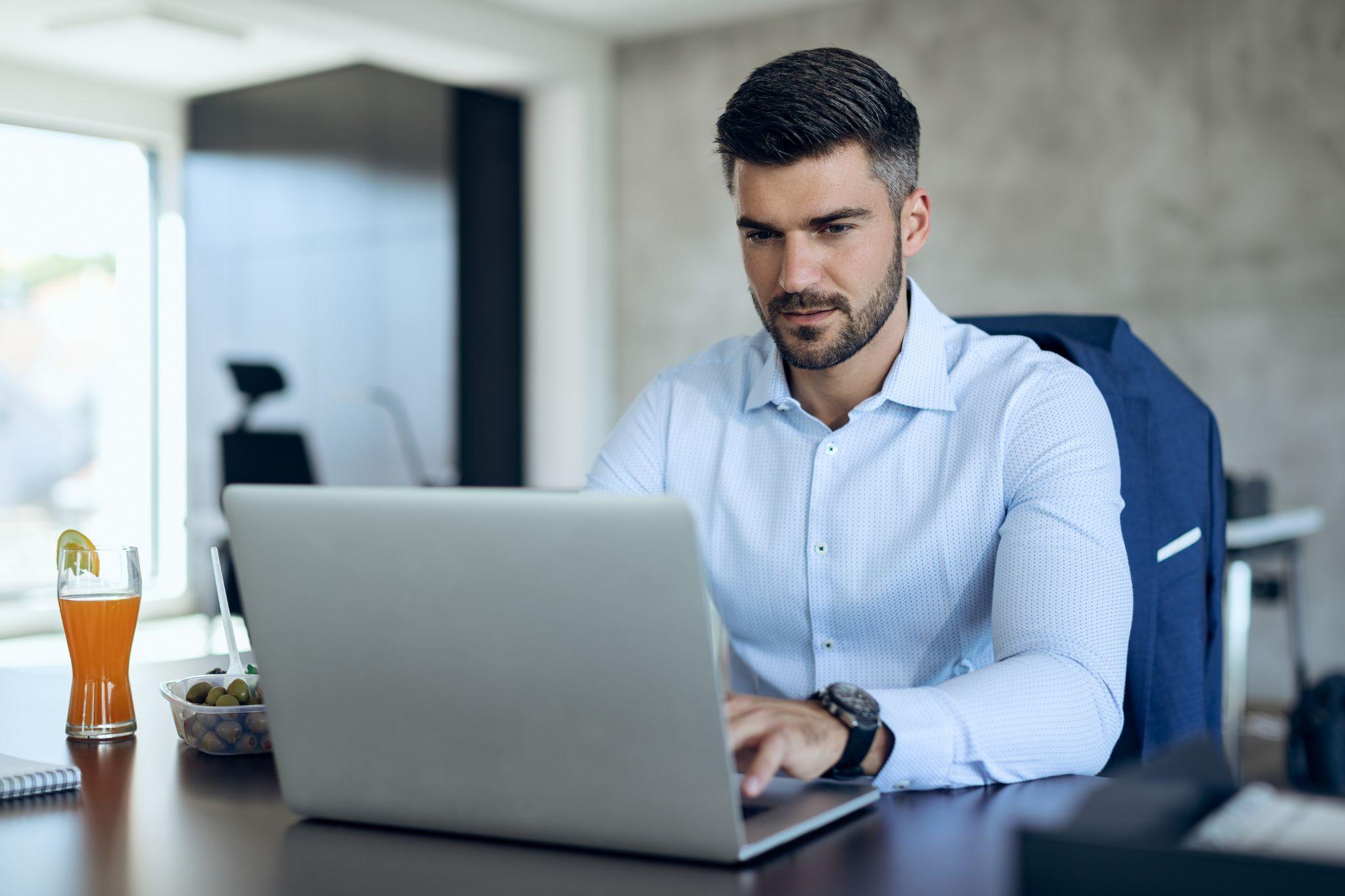 logo aquí
Ingresa texto destacado aquí
Ingresa tu título o texto destacado aquí
Lorem ipsum dolor sit amet, consectetuer adipiscing elit, sed diam nonummy nibh euismod tincidunt ut laoreet dolore magna.
xxxxxx@ccma.com
Nota: Para cambiar la imagen podemos mover la imagen de arriba a un lado para poder reemplazar la de abajo
logo aquí
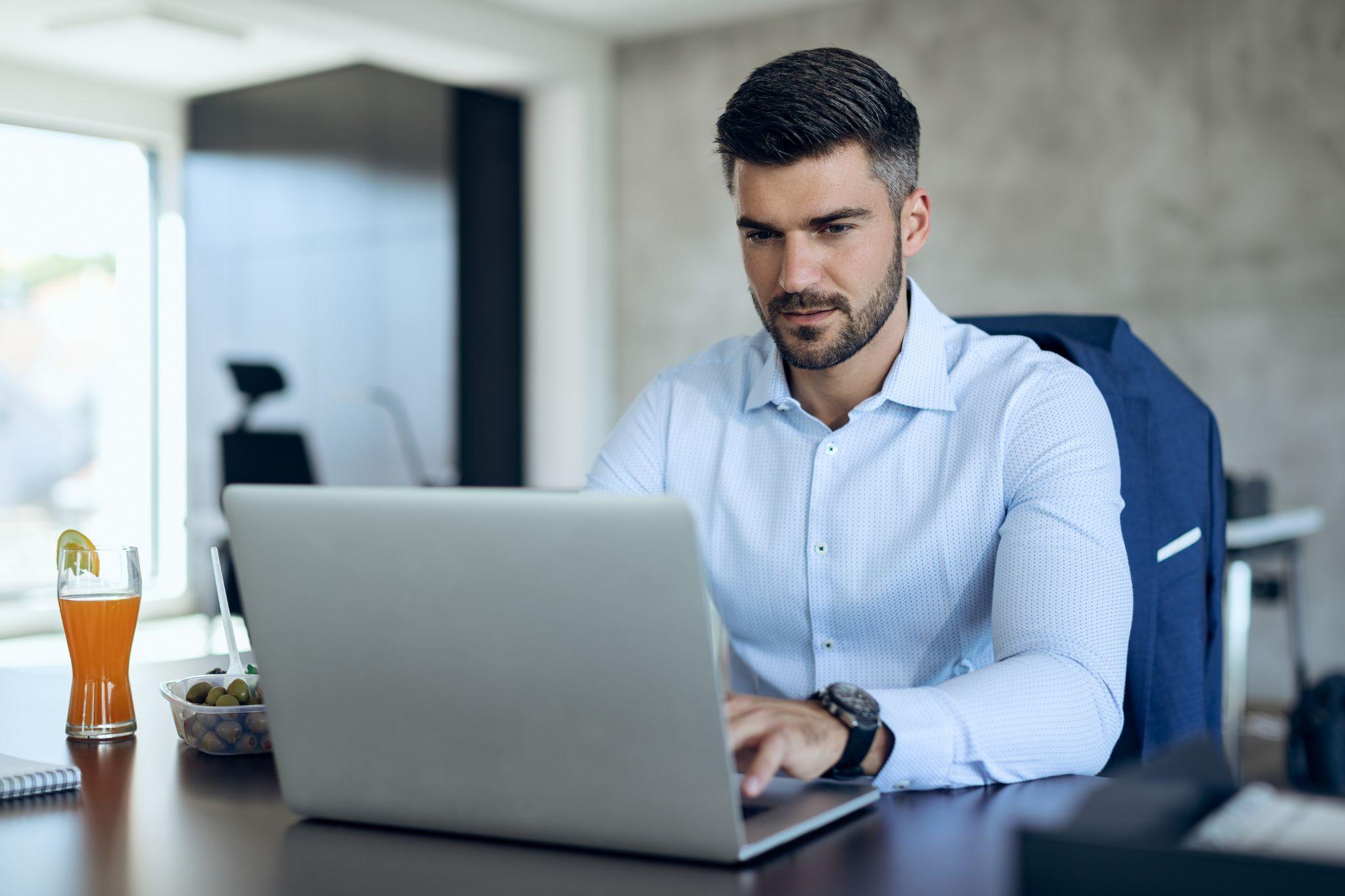 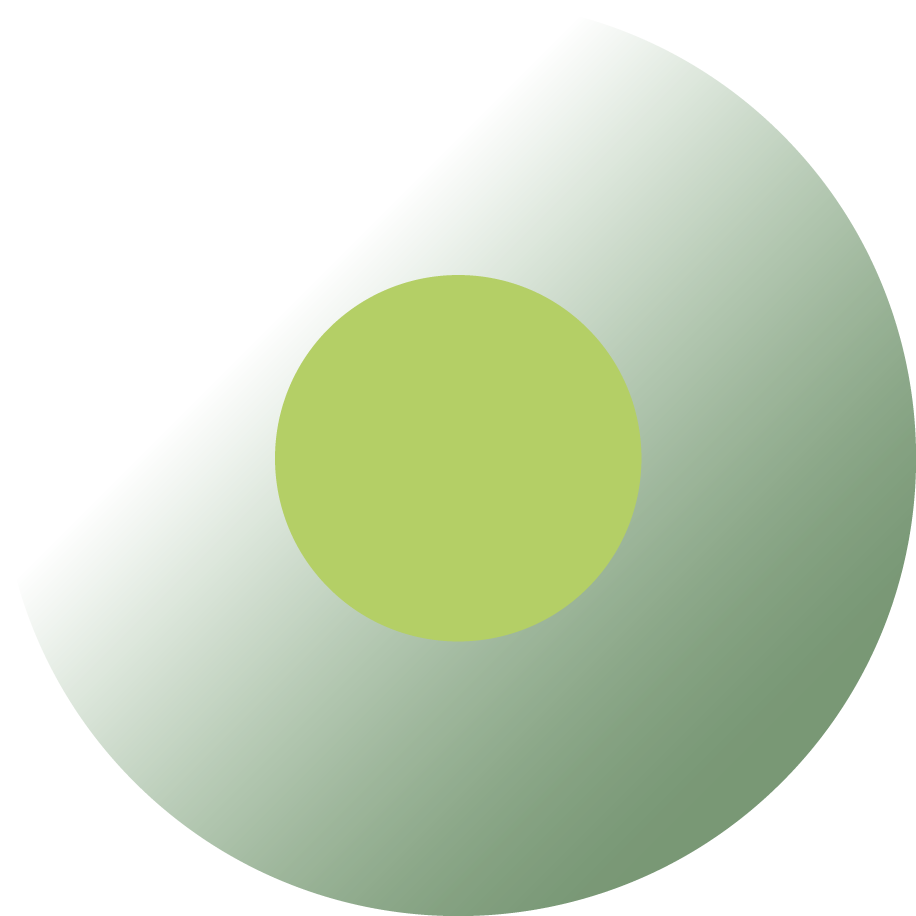 Lorem ipsum dolor sit amet, consectetuer adipiscing elit, sed diam nonummy nibh euismod
Quis nostrud exerci tation ullamcorper suscipit lobortis nisl ut aliquip ex ea commodo consequat.
0:00 a. m  - 0:00 p. m .
Miércoles xx Junio
Vulputate velit esse molestie 
000 000 0000
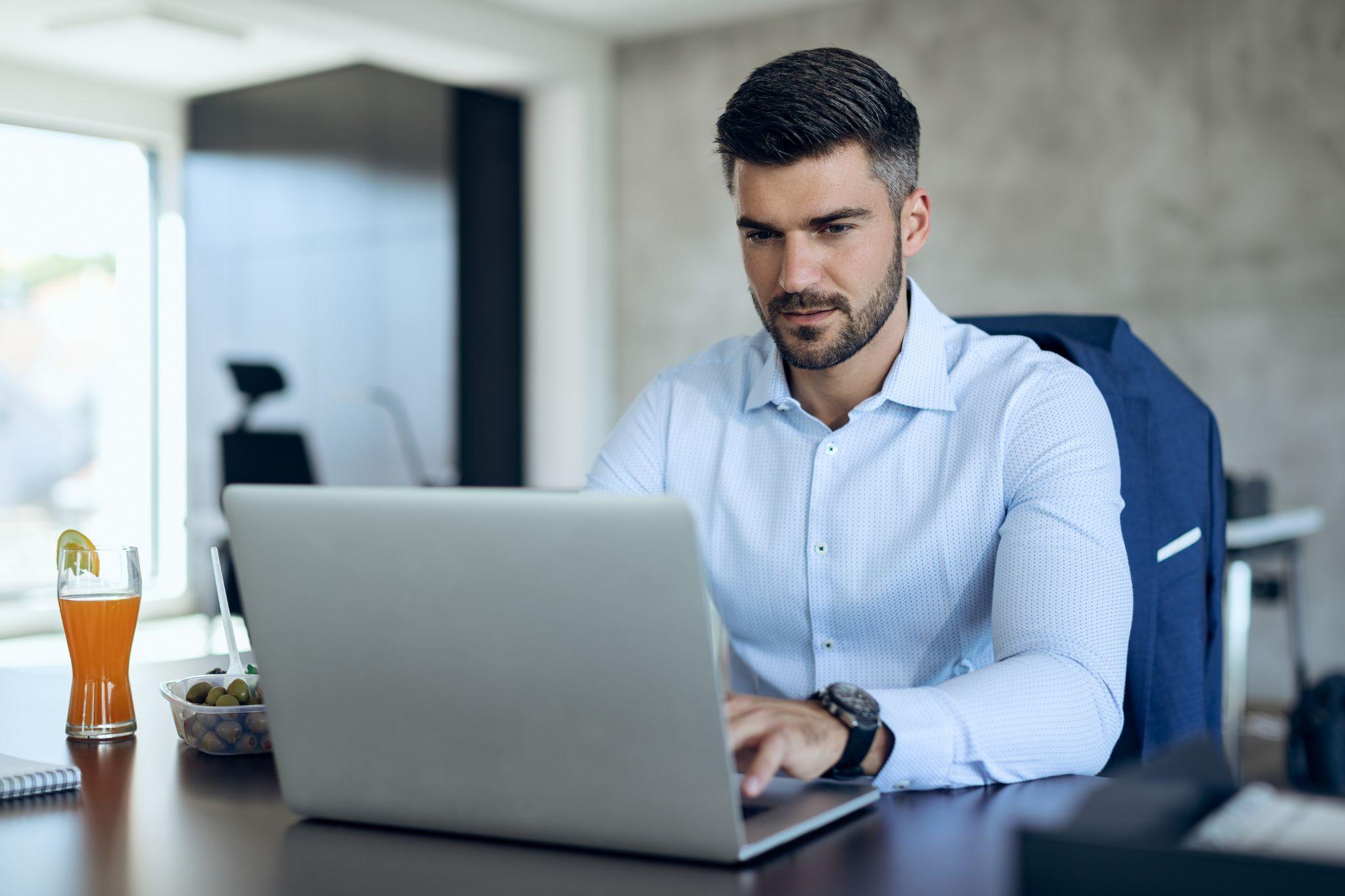 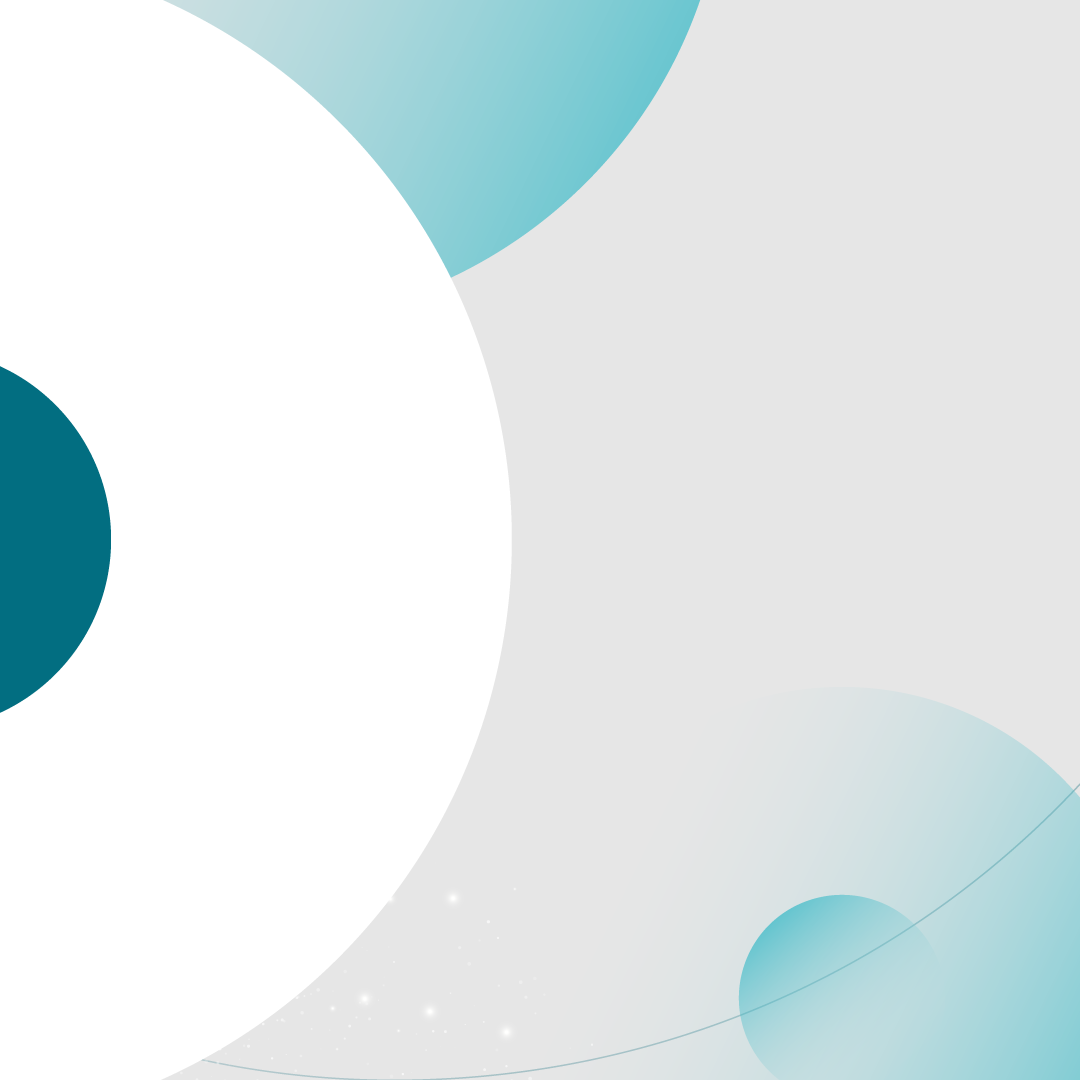 logo aquí
Lorem ipsum dolor sit amet, consectetuer adipiscing elit, sed diam nonummy nibh euismod
tincidunt ut laoreet dolore magna aliquam erat volutpat.
 
Ut wisi enim ad minim veniam, quis nostrud exerci tation ullamcorper

 suscipit lobortis nisl ut aliquip ex ea commodo consequat.